ο ή ω ;
Μαθαίνω να τα ξεχωρίζω.
ο ή ω; 
Μαθαίνω να τα ξεχωρίζω.
Παρατήρησε τις λέξεις με χρώμα. Ας τις χωρίσουμε σε δύο ομάδες!
Κάθε πρωί που ξυπνάω, φοράω τα ρούχα μου, τρώω το πρωινό μου και ετοιμάζομαι για το μάθημα. Ετοιμάζω το τετράδιο και το μολύβι μου, ανοίγω τον υπολογιστή και ελέγχω το μικρόφωνο.
[Speaker Notes: ΣΗΜΕΙΩΣΗ: Για να αλλάξετε εικόνες σε αυτή τη διαφάνεια, επιλέξτε μια εικόνα και διαγράψτε τη. Στη συνέχεια, κάντε κλικ στο εικονίδιο "Εισαγωγή εικόνας" στο πλαίσιο κράτησης θέσης για να εισαγάγετε τη δική σας εικόνα.]
ο ή ω; 
Μαθαίνω να τα ξεχωρίζω.
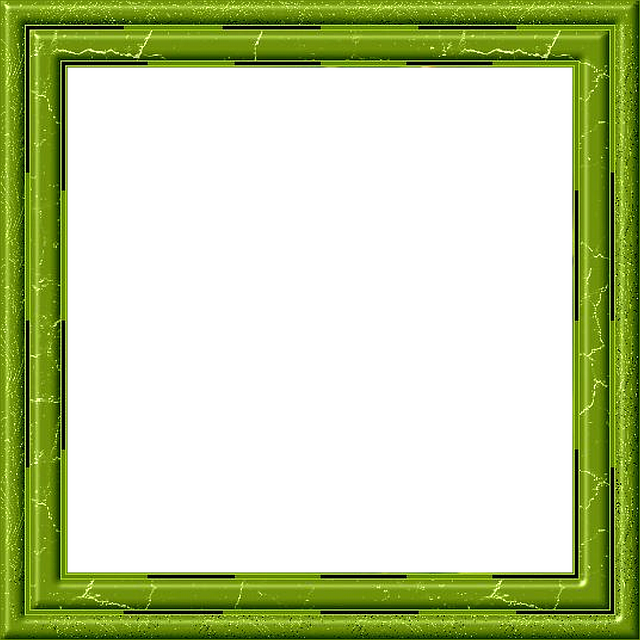 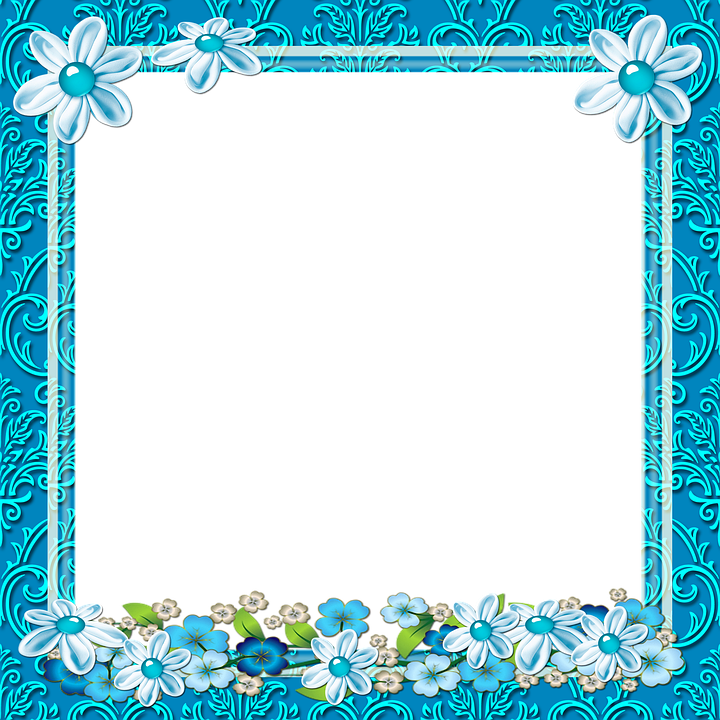 ξυπνάω
φοράω
τρώω
ετοιμάζω
ανοίγω
ελέγχω
το πρωινό 
το τετράδιο 
το μικρόφωνο
Οι λέξεις με ο
Οι λέξεις με ω
ο ή ω; 
Μαθαίνω να τα ξεχωρίζω.
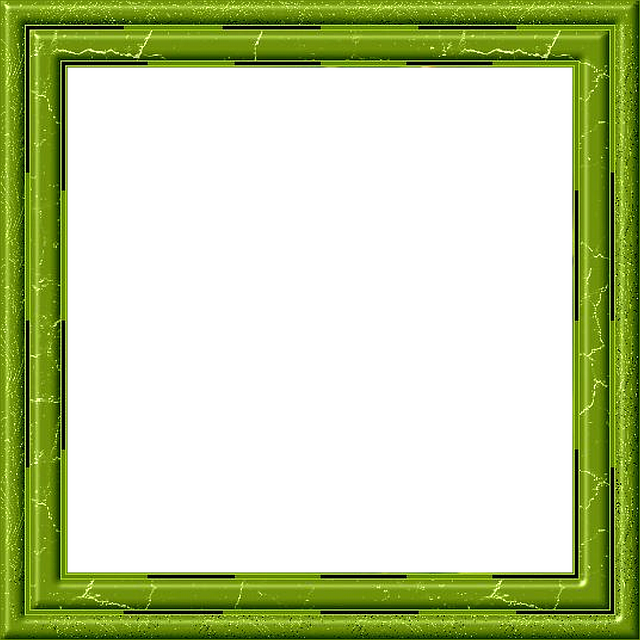 Εγώ… 
ξυπνάω
φοράω
ανοίγω
ξυπνάω
φοράω
τρώω
ετοιμάζω
ανοίγω
ελέγχω
Όταν εγώ κάτι κάνω, βάζω ω
Οι λέξεις με ω
ο ή ω; 
Μαθαίνω να τα ξεχωρίζω.
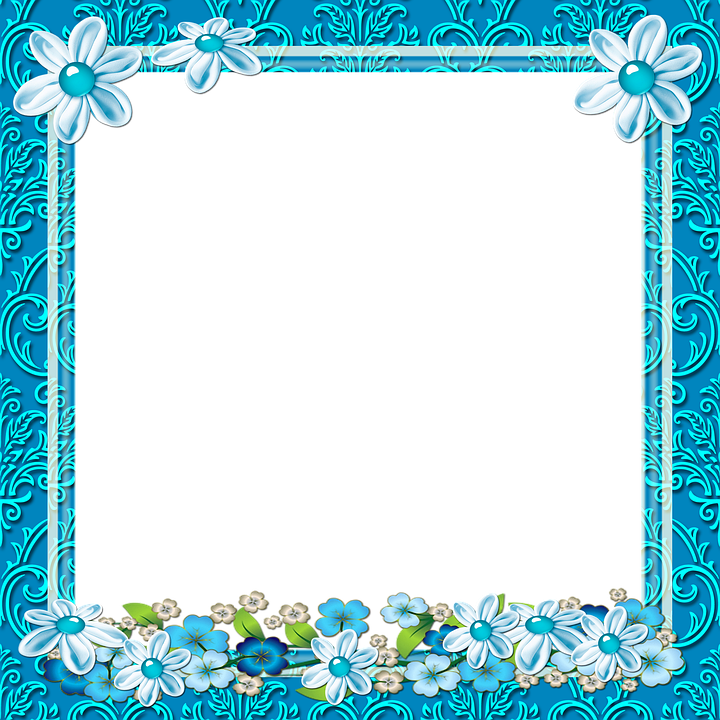 Το
το πρωινό 
το τετράδιο 
το μικρόφωνο
το πρωινό 
το τετράδιο 
το μικρόφωνο
Όταν η λέξη έχει μπροστά το, παίρνει ο.
Οι λέξεις με ο